МУНИЦИПАЛЬНОЕ ОБЩЕОБРАЗОВАТЕЛЬНОЕ УЧРЕЖДЕНИЕ «БЛАГОДАТНОВСКАЯ ШКОЛА» АМВРОСИЕВСКОГО РАЙОНА ДОНЕЦКОЙ НАРОДНОЙ РЕСПУБЛИКИ
ПРЕЗЕНТАЦИЯ ОПЫТА РАБОТЫ ЗАМЕСТИТЕЛЯ ДИРЕКТОРА ПО УЧЕБНО-ВОСПИТАТЕЛЬНОЙ РАБОТЕ КАРПОВОЙ АНАСТАСИИ СЕРГЕЕВНЫ
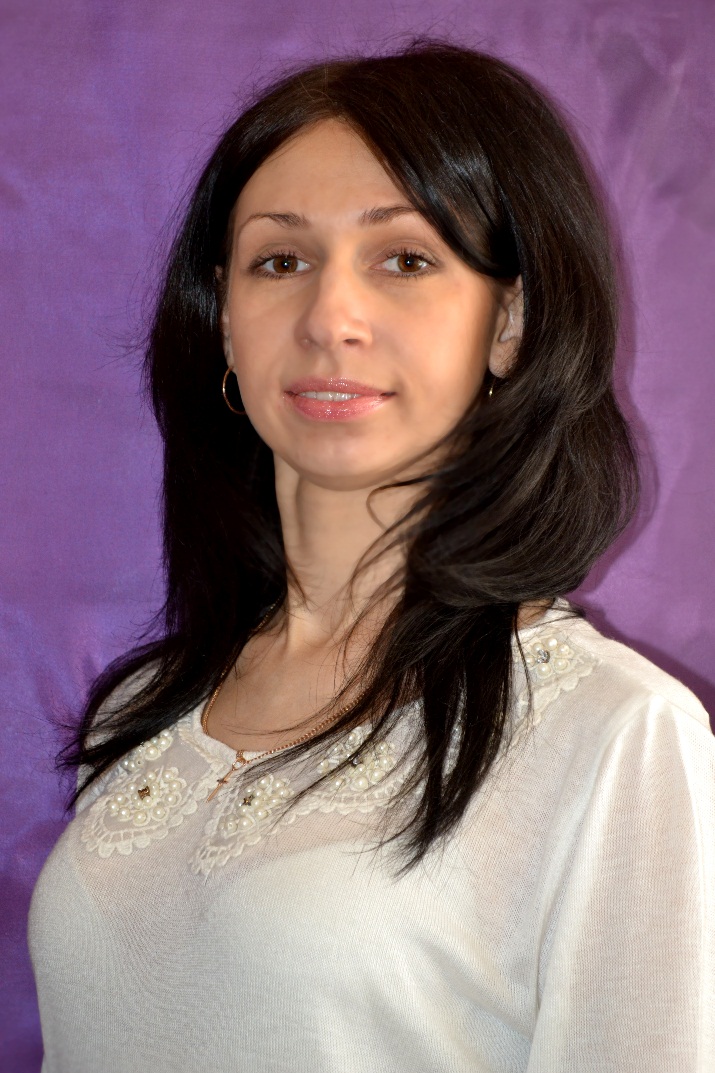 Карпова Анастасия Сергеевна
Заместитель директора по УВР 
МОУ «Благодатновская школа» Амвросиевского района ДНР
Общие сведения
2004 – 2009 гг. – Горловский государственный педагогический институт иностранных языков 
 2010 – 2017 гг. – учитель английского языка МОУ «Благодатновская школа» Амвросиевского района ДНР
 с 2017 г. – заместитель директора по УВР МОУ «Благодатновская школа» Амвросиевского района ДНР
 в 2019 г. – установлена квалификационная категория «специалист первой категории»
Курсы повышения квалификации
Повышение квалификации на факультете повышения квалификации и профессиональной переподготовки ГОУ ДПО «ДонРИДПО» по программе повышения квалификации для заместителей директоров общеобразовательных организаций (с предметной подготовкой русский язык, литература) в объёме 144 ч.
Регистрационный номер 3626
Выдано 12.10.2019 г.
Курсы повышения квалификации
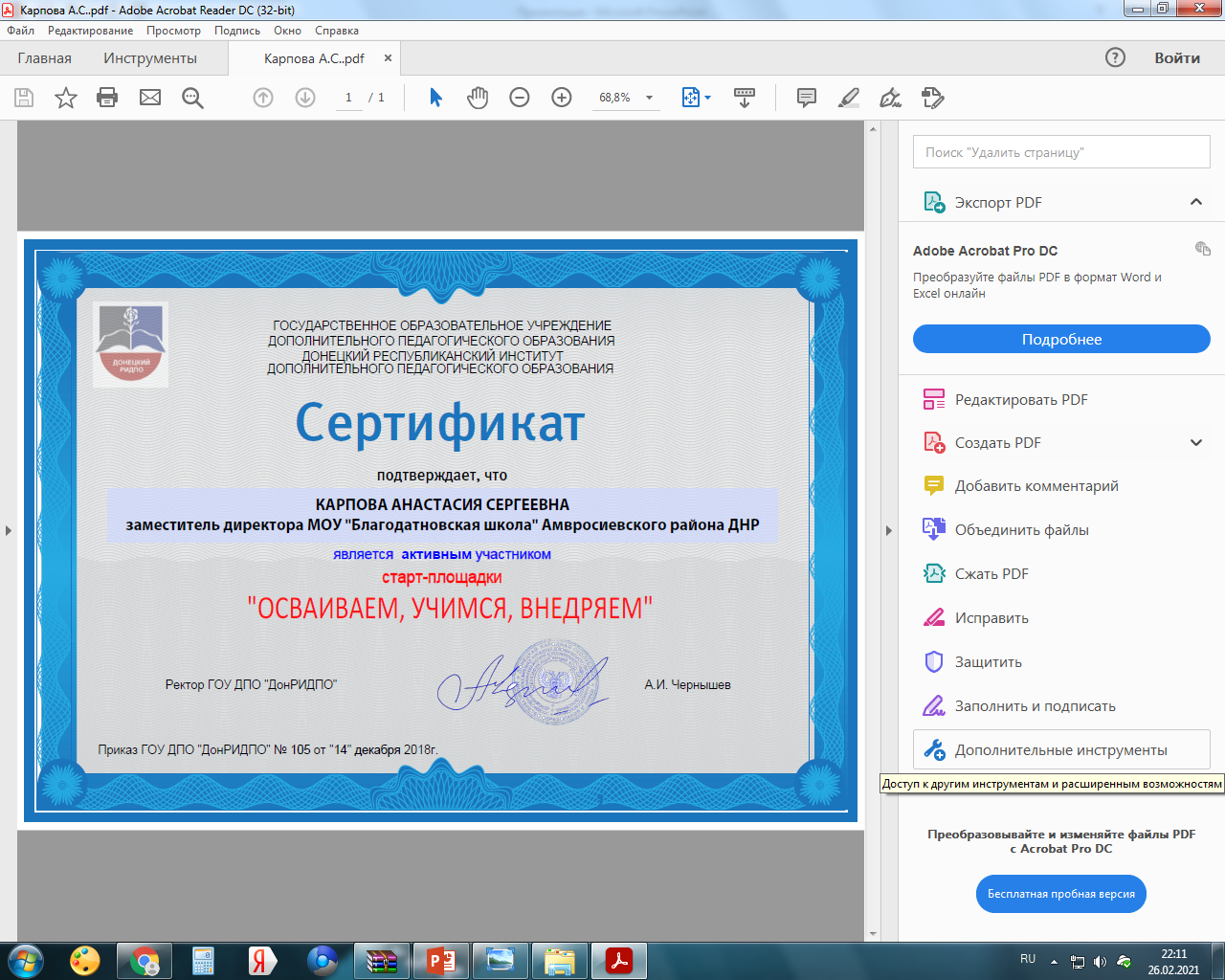 Результаты тестирования
Результаты тестирования
Результаты тестирования
Результаты тестирования
Результаты тестирования
Моё профессиональное кредо:«Поистине серьезное стремление к какой либо цели — половина успеха в ее достижении». Вильгельм Гумбольдт
Моя профессиональная цель:«Организация образовательного пространства школы таким образом, чтобы у всех участников учебно-воспитательного процесса были возможности и желание для роста и развития»
Цель работы школы: «Воспитание творческой личности, способной к активному участию в учебно-воспитательном процессе, к восприятию и свершению изменений»
Основные направления деятельности:
Руководство и контроль за качеством учебно-воспитательного процесса; объективность оценки результатов образовательной деятельности обучающихся; обеспечение уровня подготовки учащихся, соответствующего требования Государственных образовательных стандартов;
Руководство учебно-методической и инновационной деятельностью педагогов и  обучающихся; создание благоприятной учебно-методической обстановки в школе; осуществление системы стимулирования учебно-методической и инновационной деятельности;
Организация текущего и перспективного планирования; выполнение основных направлений развития;
Планирование и организация учебно-воспитательной, методической, культурно-массовой работы в урочной и внеурочной деятельности;
Разработка и совершенствование документации, определяющей 		принципы, функции и содержание учебно-			   воспитательного процесса;
Основные направления деятельности:
Координация учебно-методической работы, работы учителей, классных руководителей, разработка учебно-методической и иной документации;
Изучение, обобщение и распространение инновационной работы педагогов школы; использование и совершенствование методов организации образовательного процесса и   современных образовательных технологий, в том числе дистанционных;
Реализация мероприятий по повышению квалификации и росту профессионального мастерства педагогических кадров
Организация работы по подготовке и проведению Государственной итоговой аттестации выпускников;
Анализ обученности, реальных возможностей обучающихся и зоны их ближайшего развития;
Осуществление своевременного составления, утверждения и предоставления отчетной информации; комплектование контингента обучающихся;
Анализ проблем и результатов учебно-методической и экспериментальной работы; хода и развития учебно-воспитательного процесса и др.